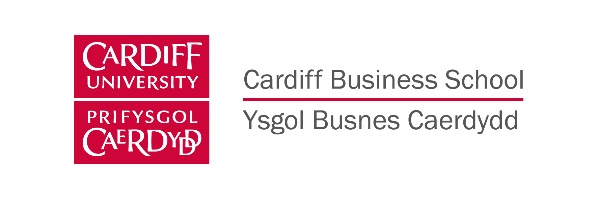 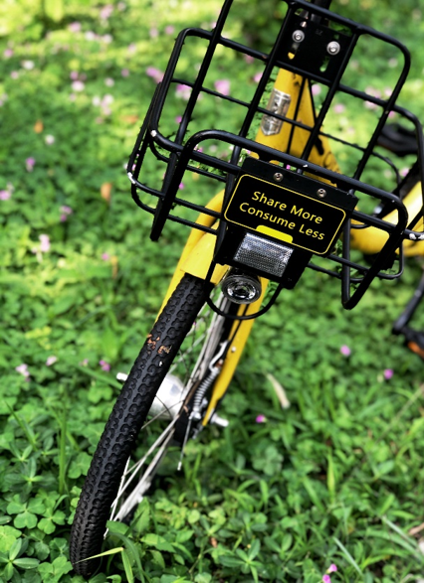 Buying Second-hand, Renting, Sharing: The Future of Consumption?
Dr Nicole Koenig-Lewis 
Associate Professor (Reader) in Marketing
Cardiff Business School, Cardiff University
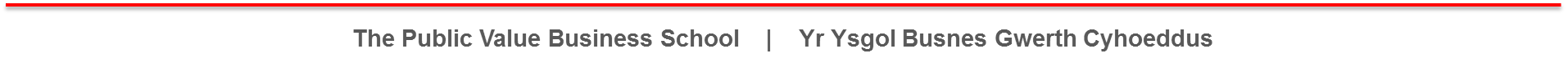 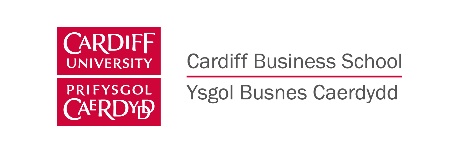 How We Live Today
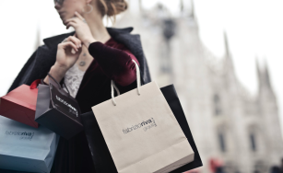 We live in a consumer society with a ‘Make, Buy, Use, Dispose’ approach to meeting our needs 
What households buy accounts for around 60% of the UK’s economy   
E.g. average person buys 60% more clothing today than 18 years ago	
1,130,000 tonnes of clothing purchased in 2016 in UK
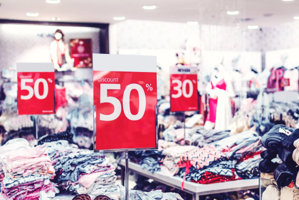 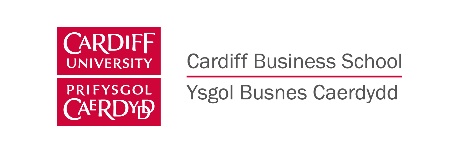 Consequences of Consumption
Running out of natural resources
Increased pollution & too much waste
300,000 tonnes of clothing send to landfill/incinerator
80% of household items used less than once a month
Power drill used on average 18 minutes in its lifetime
Average car – 80% of time parked at home & idle 96% of time
30% of clothes in our wardrobes unused for at least one year
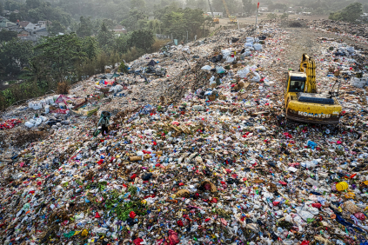 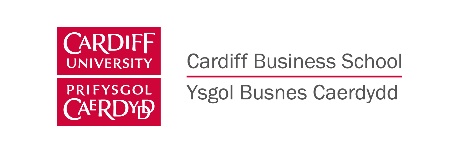 Alternative Approaches
Buying, selling and renting pre-owned goods becoming more socially acceptable as an alternative to the traditional ownership of goods (Campana, Chatzidakis and Laamanen, 2017)
Repair (e.g. Restart Project, Repair Café )
Second-hand and Remanufactured Goods
‘Sharing Economy’ (Renting/Sharing)
Ownership not central to identities (Garcia, 2013; Kathan, Matzler & Veider, 2016)
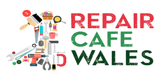 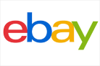 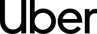 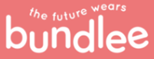 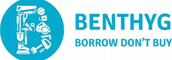 [Speaker Notes: Campana, M., Chatzidakis, A., & Laamanen, M. (2017). Introduction to the Special Issue: A Macromarketing Perspective on Alternative Economies. Journal of Macromarketing, 37(2), 125–130. https://doi.org/10.1177/0276146717700228

Garcia, H. (2013). Consumption 2.0. Futurist, 47(1), 6-8

Kathan, W., Matzler, K., & Veider, V. (2016). The sharing economy: Your business model's friend or foe? Business Horizons, 59(6), 663-672. doi:https://doi.org/10.1016/j.bushor.2016.06.006]
Second-Hand Economy
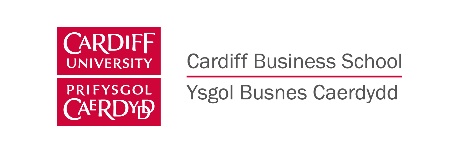 Business-to-Consumer
Business-to-Business
Manufacturer/Retailer
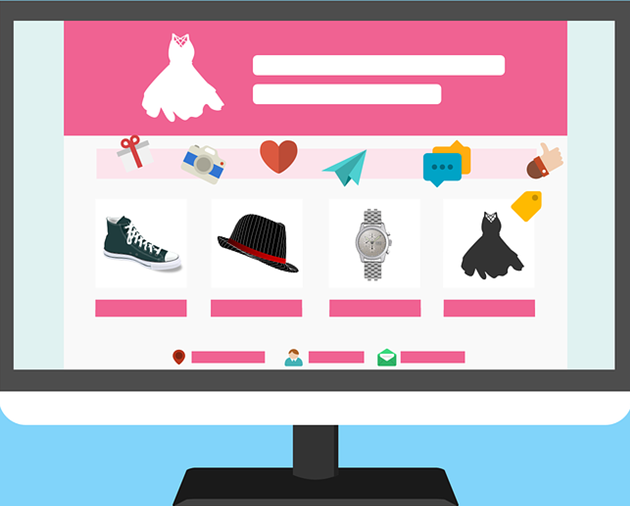 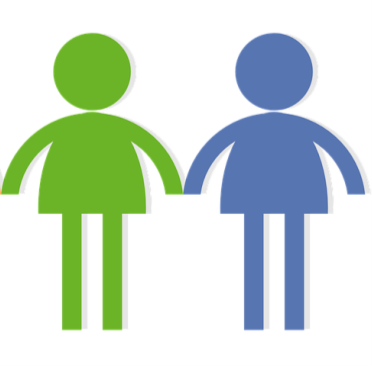 e.g. Amazon Renewed
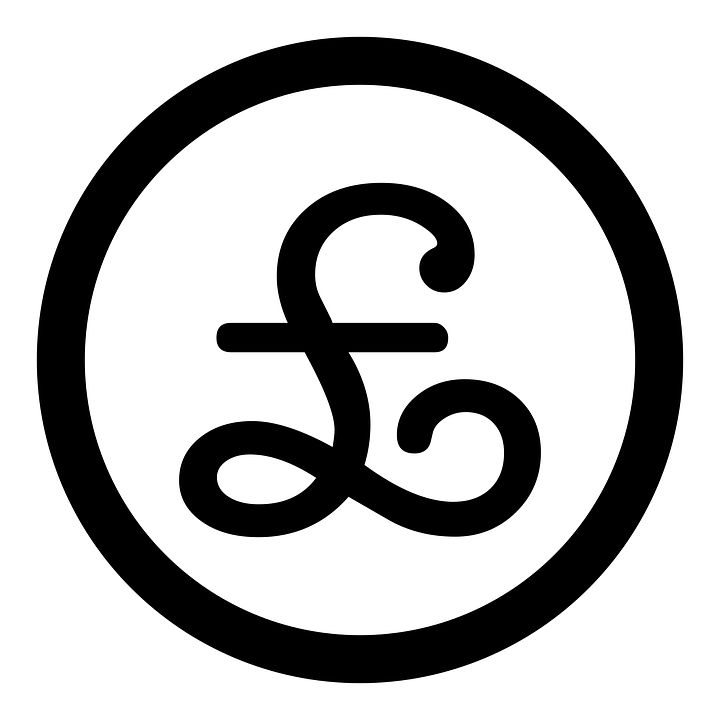 Consumer-to-Consumer
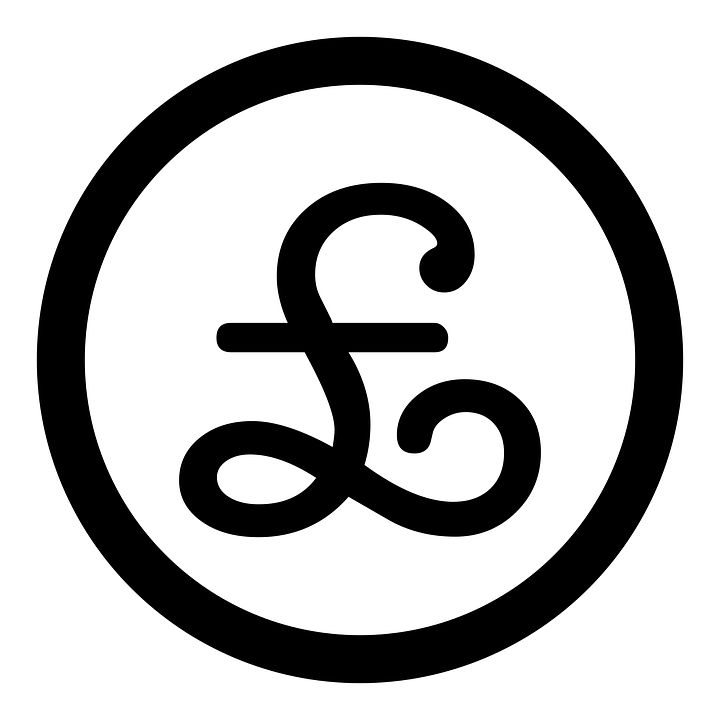 e.g. Ebay, Gumtree, Vinted…
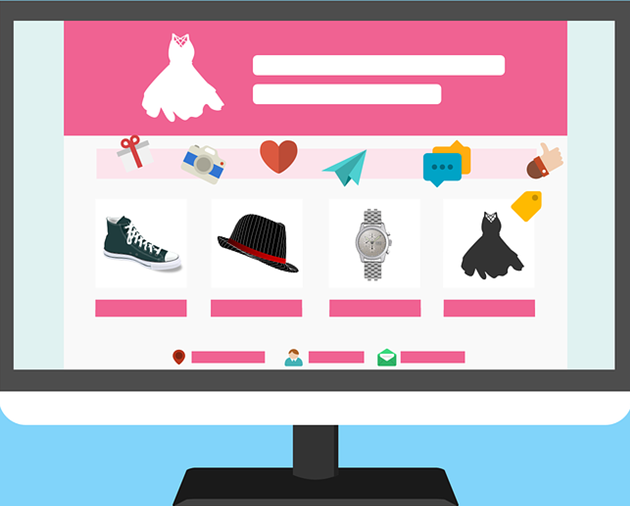 e.g. Freecycle, Freegle, Craiglist, Swopped, Swapz,….
Ownership Transfer (Donating, Swapping, Gifting, Selling Pre-owned Goods)
Users
Owner/ Seller
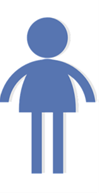 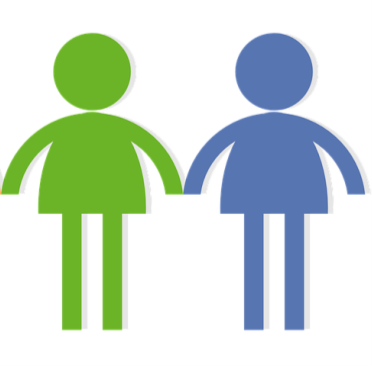 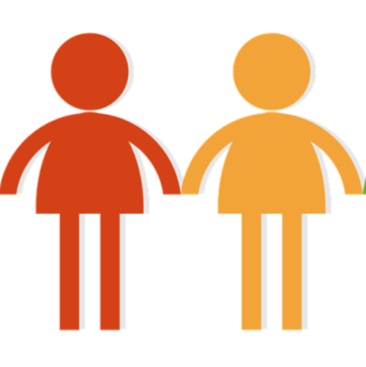 e.g. Car Boot Sales, Charity Shops
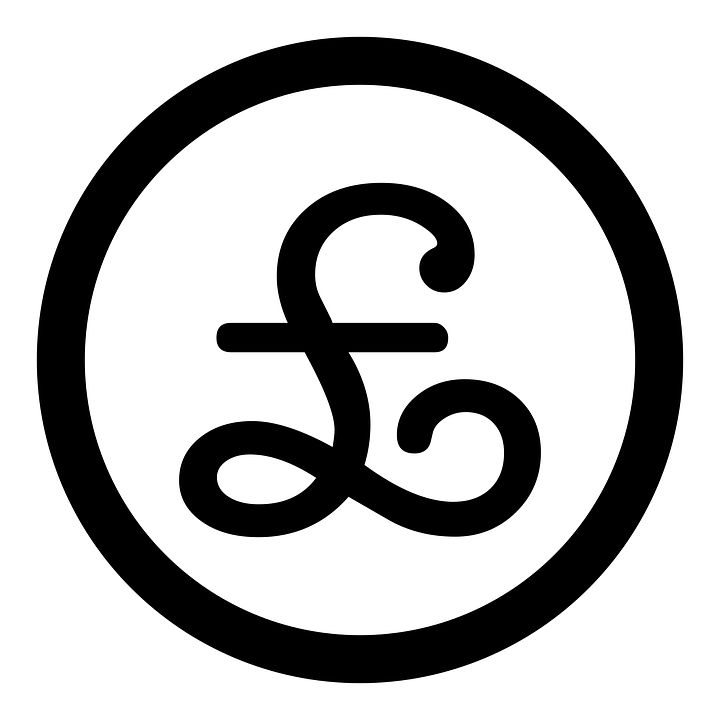 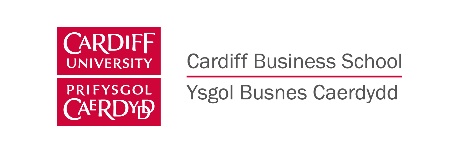 Commonest UK Second-Hand Buys 2019
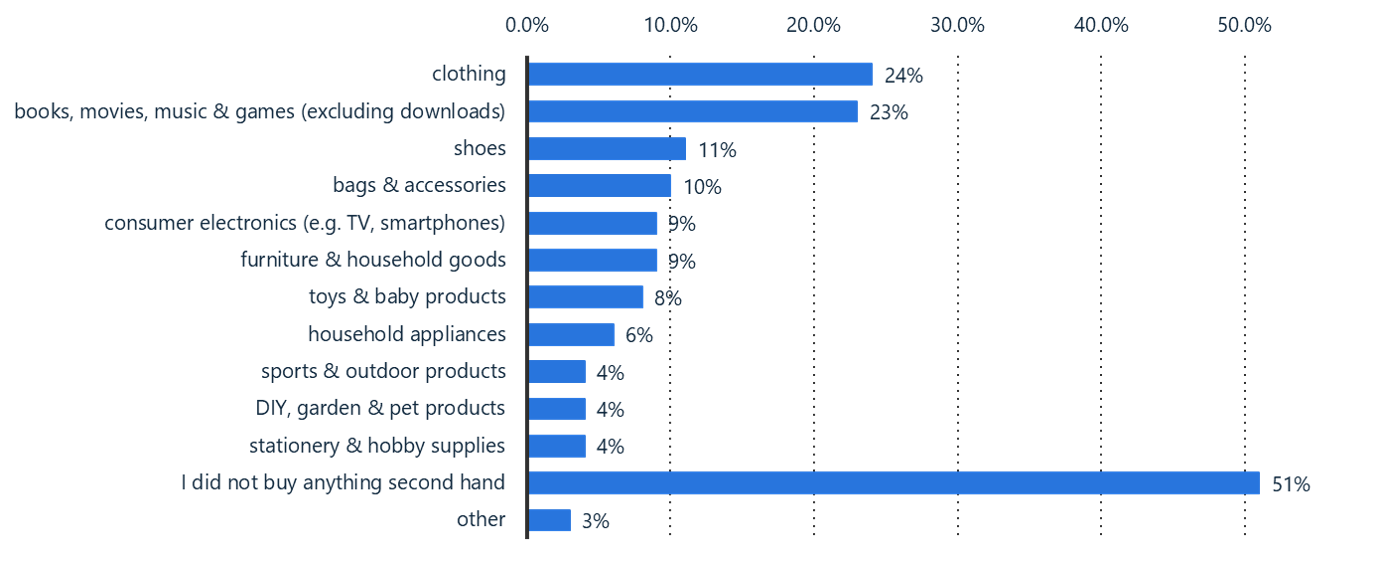 Note:  United Kingdom; February 28 to March 08, 2019; 18-64 years; 2038 Respondents
Further information regarding this statistic can be found on page 8.
Source(s): Statista Global Consumer Survey; ID 997906
[Speaker Notes: Source: Statista 2019. Which of these articles have you bought second hand in the past 12 months (no matter if online or in person)? Available at: https://www.statista.com/forecasts/997906/second-hand-purchases-by-category-in-the-uk]
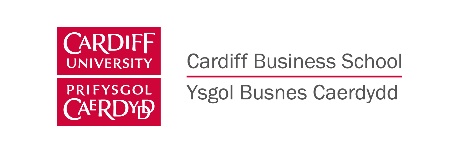 Sharing Economy Size
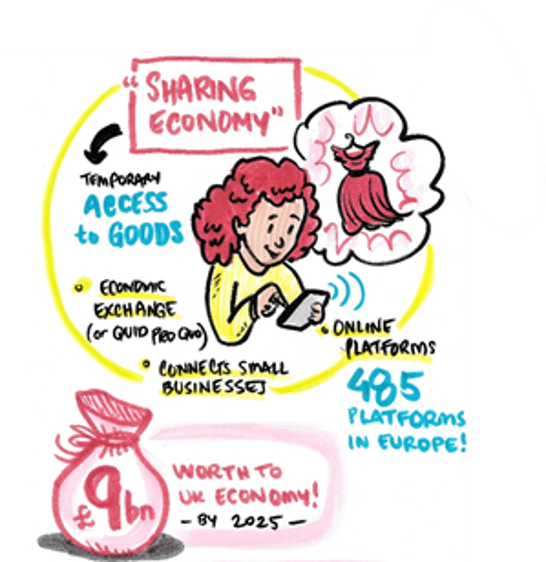 Sharing economy worth £9 billion to UK economy by 2025 (PWC 2015) 
62% of UK population participated in sharing economy (includes second-hand goods) 
31.5% of non-users never heard of sharing economy (WBS, UK Sharing Economy Consumer Survey 2017)
Sharing platforms for accommodation, mobility, clothes, toys, things, services
Visual by Laura Sorvala
[Speaker Notes: PWC (PriceWaterhouseCooper) 2015. The Sharing Economy, available at https://www.pwc.fr/fr/assets/files/pdf/2015/05/pwc_etude_sharing_economy.pdf [accessed 20.01.2019)

Ozcan, Pinar, Möhlmann, M. and Krishnamoorthy, Chandy (2018) Who shares and who doesn't? Results of the UK Sharing Economy Consumer Survey 2017. Warwick: Warwick Business School. (available at http://wrap.warwick.ac.uk/103410/7/WRAP-who-shares-and-who-doesn%2527t-results-UK-sharing-economy-Mohlmann-2018.pdf)

European Commission (2017). Exploratory study of consumer issues in online peer-to-peer platform markets. Report available at: https://ec.europa.eu/info/sites/info/files/final_report_may_2017.pdf [accessed 20.12.2020]]
Sharing Economy
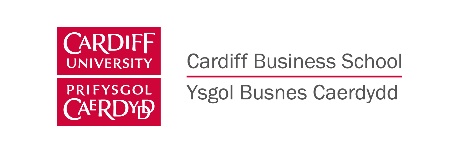 Owner
Business-to-Consumer
Business-to-Business
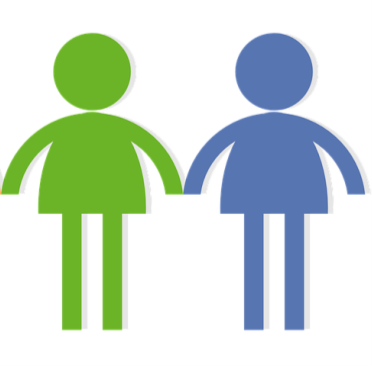 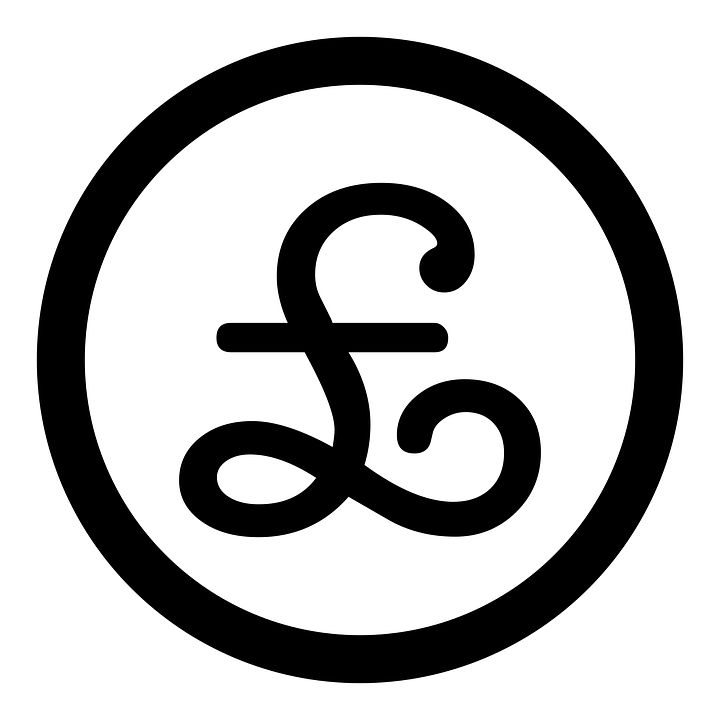 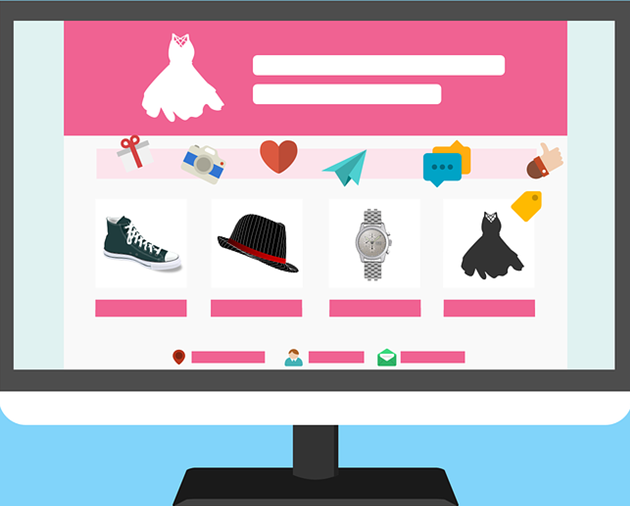 e.g. ZipCar, Stich Fix, BuildUrBricks, Belles and Babes, Library of Things, 
Product-Service-Systems
Membership fee + Pay per use
Subscription
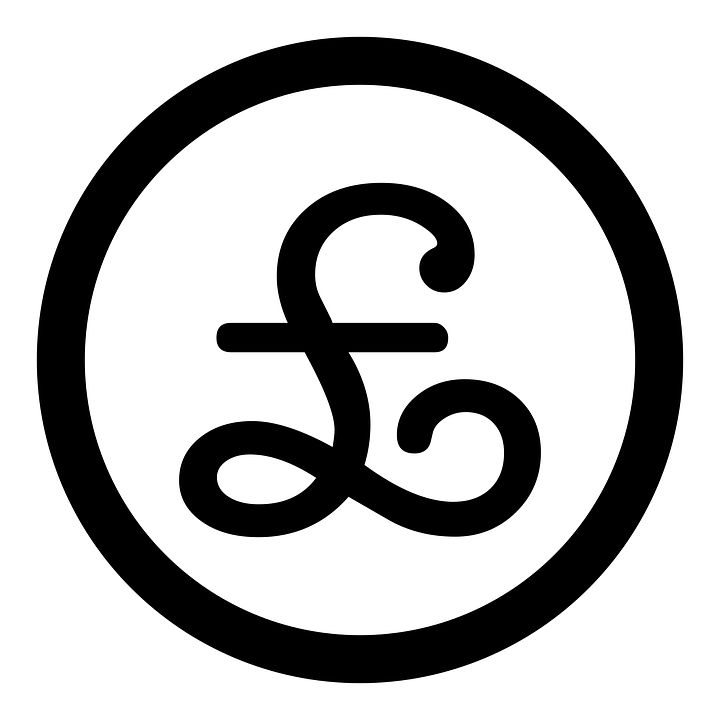 Consumer-to-Consumer
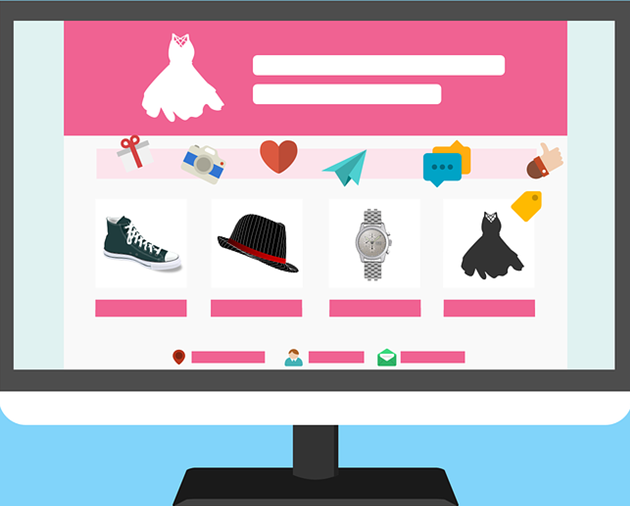 e.g. AirBnB; hiyacar, HURR,         Our Closet
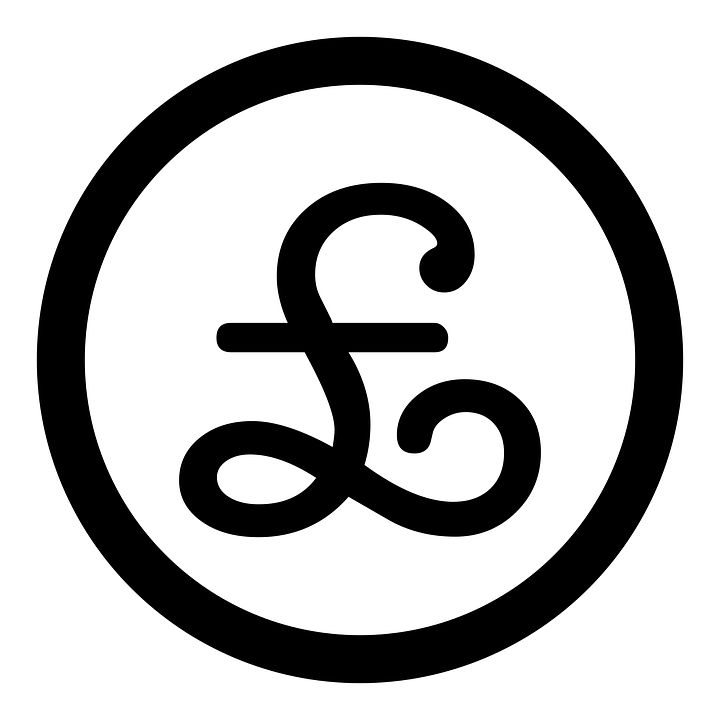 Owner
Users
Renting, Sharing, Lending without 
transfer of Ownership
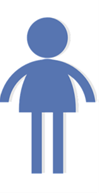 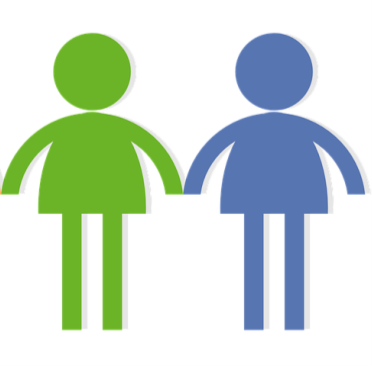 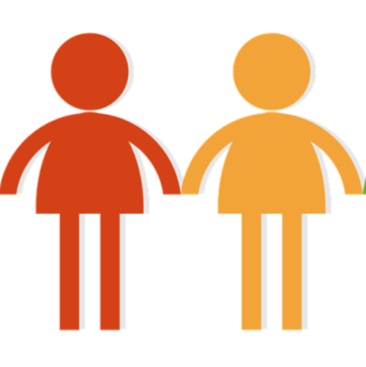 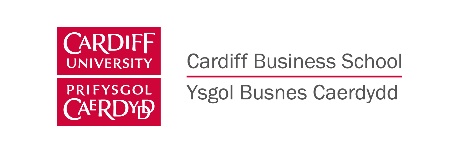 In the News….
Kitchen for rent? Ikea to trial leasing of furniture 
4 Feb 2019, The Guardian
Retailer to test idea of renting office furniture – but home products could be next
Lego looks at putting together potential rental service 
October 14 2019, Financial Times
Scheme is one of several ideas being considered as part of sustainability drive
H&M to trial clothing rentals for the first time
October 28 2019, H&M website
H&M is launching its first clothing rental service at its newly refurbished Sergels Torg store in Stockholm, Sweden.
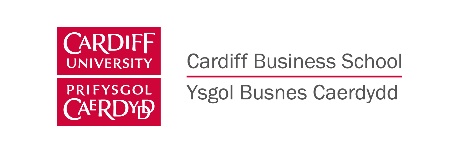 Benefits
Reducing CO2 emissions and use of raw materials
Reducing waste
Extending product lifespan
People can access goods 
Economic opportunities 
Empowering people (e.g. micro-entrepreneurs)
Fostering community connections (e.g. well-being)
Social space to meet and learn new skills
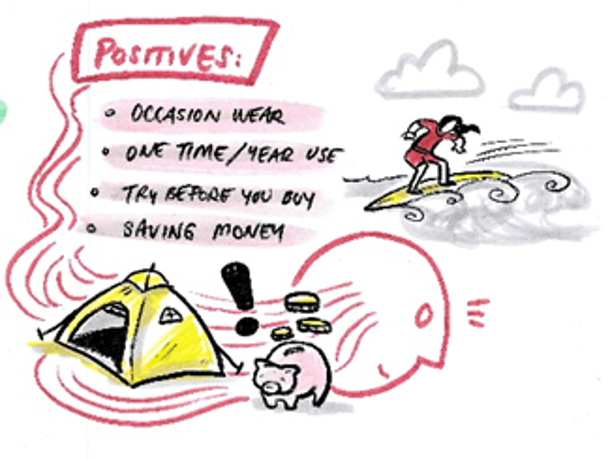 Visual by Laura Sorvala
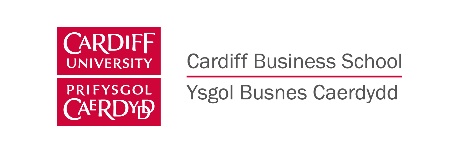 Barriers
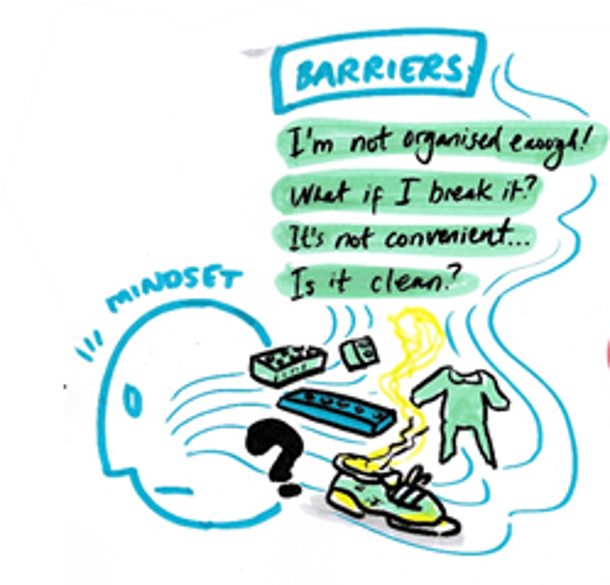 Consumption habits
Unawareness/Knowledge
Safety concerns
Hygiene concerns
Insurance/legal concerns
Convenience of ownership
Lack of trust
Personal data concerns
Visual by Laura Sorvala
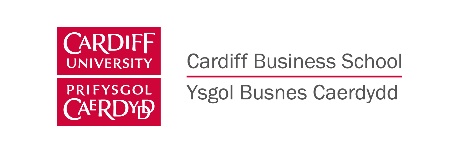 Unintended Consequences
Increased emissions from transport
Emissions from cleaning of shared goods
Increased consumption
	e.g. People use money saved by renting to buy more stuff
	       People change products more frequently      	
People not taking care of rented products  
Highly flexible but insecure forms of employment
[Speaker Notes: Acquier, A., Daudigeos, T., & Pinkse, J. (2017). Promises and paradoxes of the sharing economy: An organizing framework. Technological Forecasting and Social Change, 125, 1-10. doi:https://doi.org/10.1016/j.techfore.2017.07.006

Parguel, B., Lunardo, R., Benoit-Moreau, F., 2017. Sustainability of the sharing economy in question: when second-hand peer-to-peer platforms stimulate indulgent consumption. Technol. Forecast. Soc. Chang (125).

Verboven, H., & Vanherck, L. (2016). The sustainability paradox of the sharing economy. uwf UmweltWirtschaftsForum, 24(4), 303-314. doi:10.1007/s00550-016-0410-y]
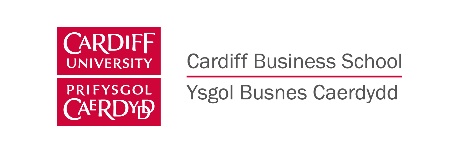 Summary
Alternative consumption approaches around ‘Reuse’ – potential to change consumption habits 
Shift in mindset needed - Ownership not necessary
Increased producer and retailer responsibilities – offering high-quality products which last longer and designed for re-use
Regulations, Warranties, and Guarantees
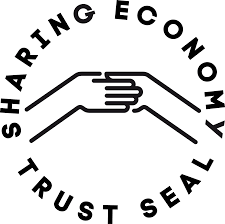 “On the whole, you find wealth much more in use than in ownership.” Aristotle